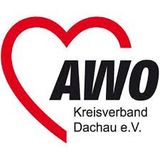 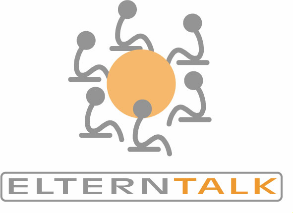 ELTERNTALK@SCHOOL
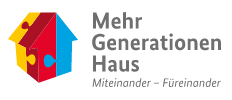 „Ich will aber auch!“
Was ist Elterntalk@school?

Baustein des Projekts „Digitale Schule der Zukunft“
Kostenlose, moderierte/begleitete Gesprächsrunden für Eltern 
Themen: Medien, Konsum, Suchtvorbeugung, Erziehung

Was ist besonders an Elterntalk?

Eltern tauschen sich auf Augenhöhe aus und finden individuelle Lösungen
Eltern sind selbst Experten: Kein Vortrag, keine Unterrichtung
Empowerment der Eltern
wertschätzend und persönlich 
Elterntalk ist in jeder Sprache möglich

Wie läuft ein Talk ab?
ModeratorIn lädt per Mail zu einem Thema ein
Eltern melden sich per Mail bei der ModeratorIn an
Talk findet statt (z.B. in der Schule oder Online) anhand von Bildkarten, Broschüren, Infomaterial zum Thema
Dauer: ca. 1,5-2 Std.
„Gibt´s da W-Lan?“
„Die anderen dürfen aber  …!“
„Nur noch 10 Min.!“
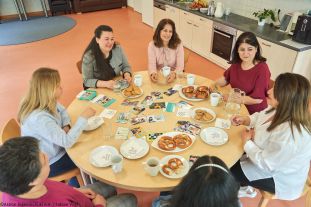 [Speaker Notes: Moderierte Gesprächsrunden:
Für Eltern mit Kindern bis 18 Jahre
In kleinen Gruppen mit max. 7 Eltern
Begleitet durch eine/n ModeratorIn, die geschult ist und ebenfalls Vater/Mutter ist
Themen:
Schwerpunkt an der Schule ist das Thema Medien (Tablet, Smartphone, Internet Pc-Spiele) insbesondere für die Tablet-Klassen interessant: 
Was macht mein Kind mit dem Tablet? Für was darf es das Tablet alles nutzen? Wie weiß ich ob es gerade lernt oder endere Dinge damit tut? Ob und wie kann ich das einschränken?
Konsum: Umgang mit Geld, Ernährung, Gesundheit, nachhaltiger Konsum
Suchtvorbeugung: Alkohol, Drogen, Glücksspiele, Mediennutzung]
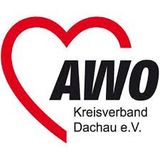 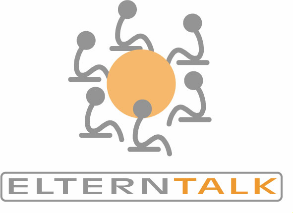 ELTERNTALK@SCHOOL
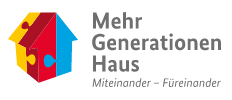 Was ist die Aufgabe der/des ModeratorIn:

Gesprächsrunden mit ca. 4-8 Eltern begleiten 
Eltern ins Gespräch bringen, angenehme Atmosphäre schaffen

Teilnahme an einer Einführungsschulung und an Themenschulungen
Regelmäßiger Austausch mit anderen ModeratorInnen und der Regionalbeauftragten

Für die Moderation freuen wir uns über engagierte Eltern die …

… gerne auf andere Eltern zugehen
… sich über Erziehungsthemen austauschen 
… ein bißchen Zeit haben (z.B. 1 Talk im Monat)
… pädagogische Vorkenntnisse sind nicht notwendig

Aufwandsentschädigung:
Ehrenamtliche Tätigkeit
40€ je Talk
Fragen zu Elterntalk/Moderation?
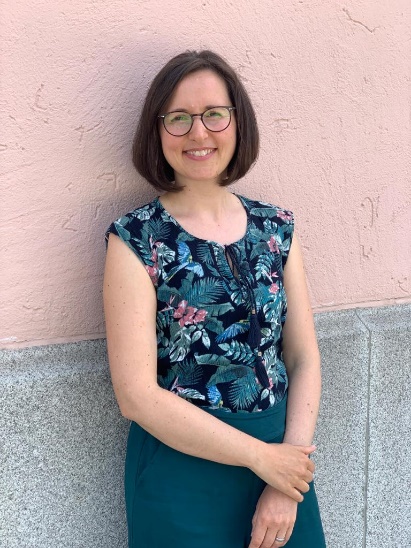 Elterntalk Regionalbeauftragte:

Sabine Waldmann
0151/54834721
elterntalk@awo-dachau.de
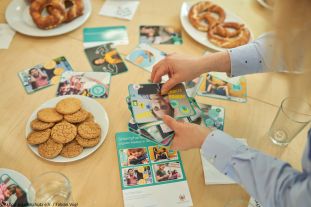